DSP
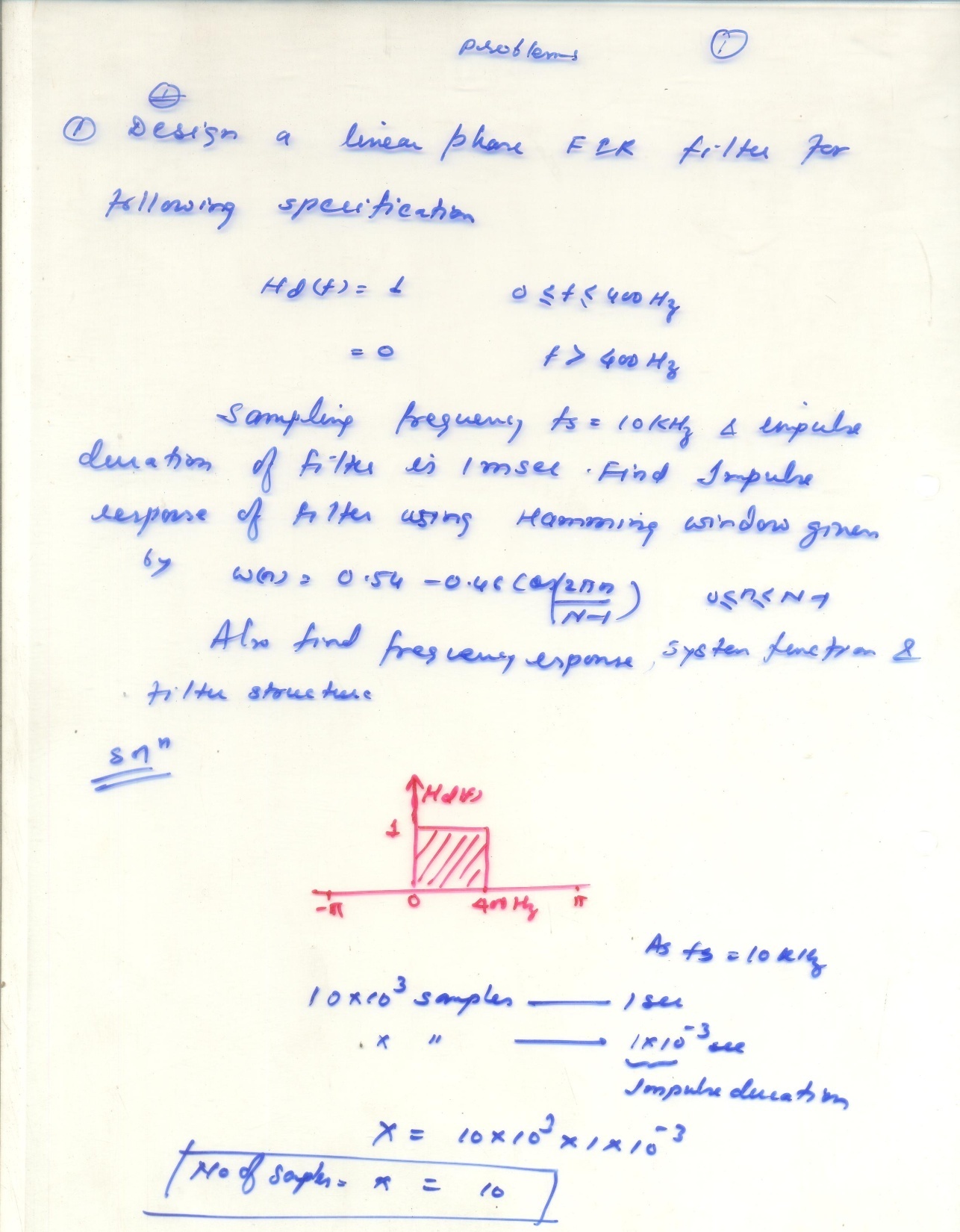 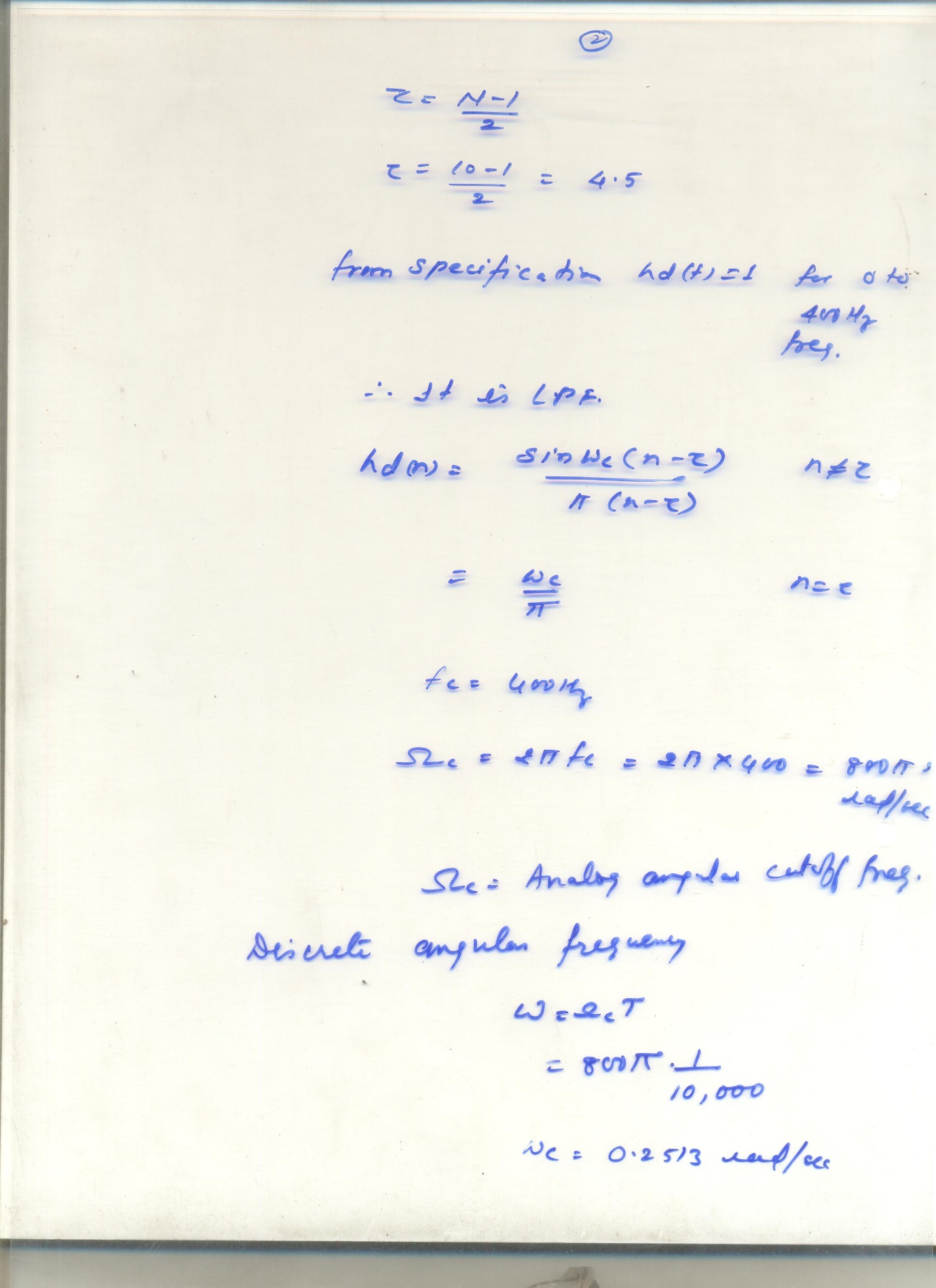 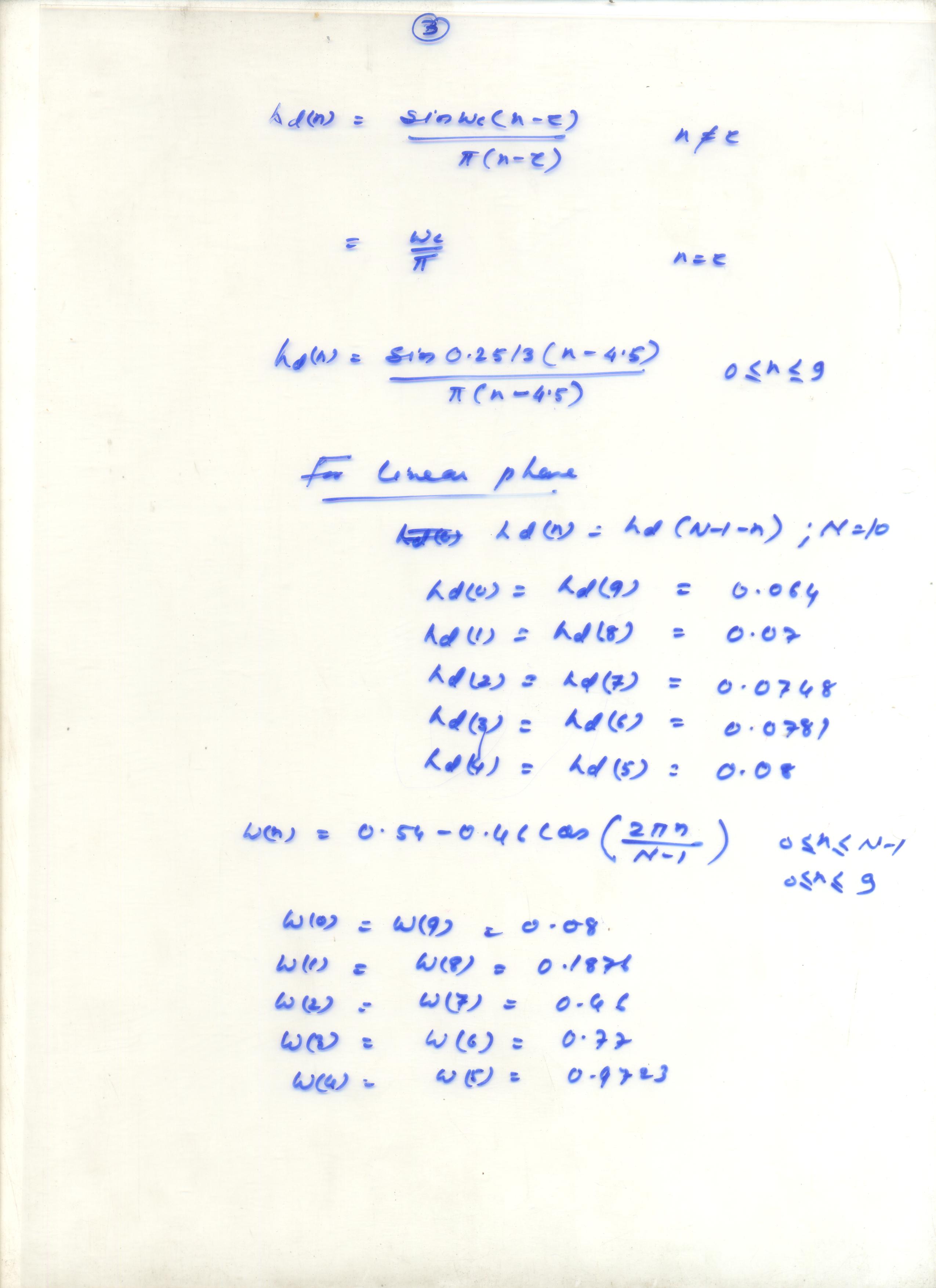 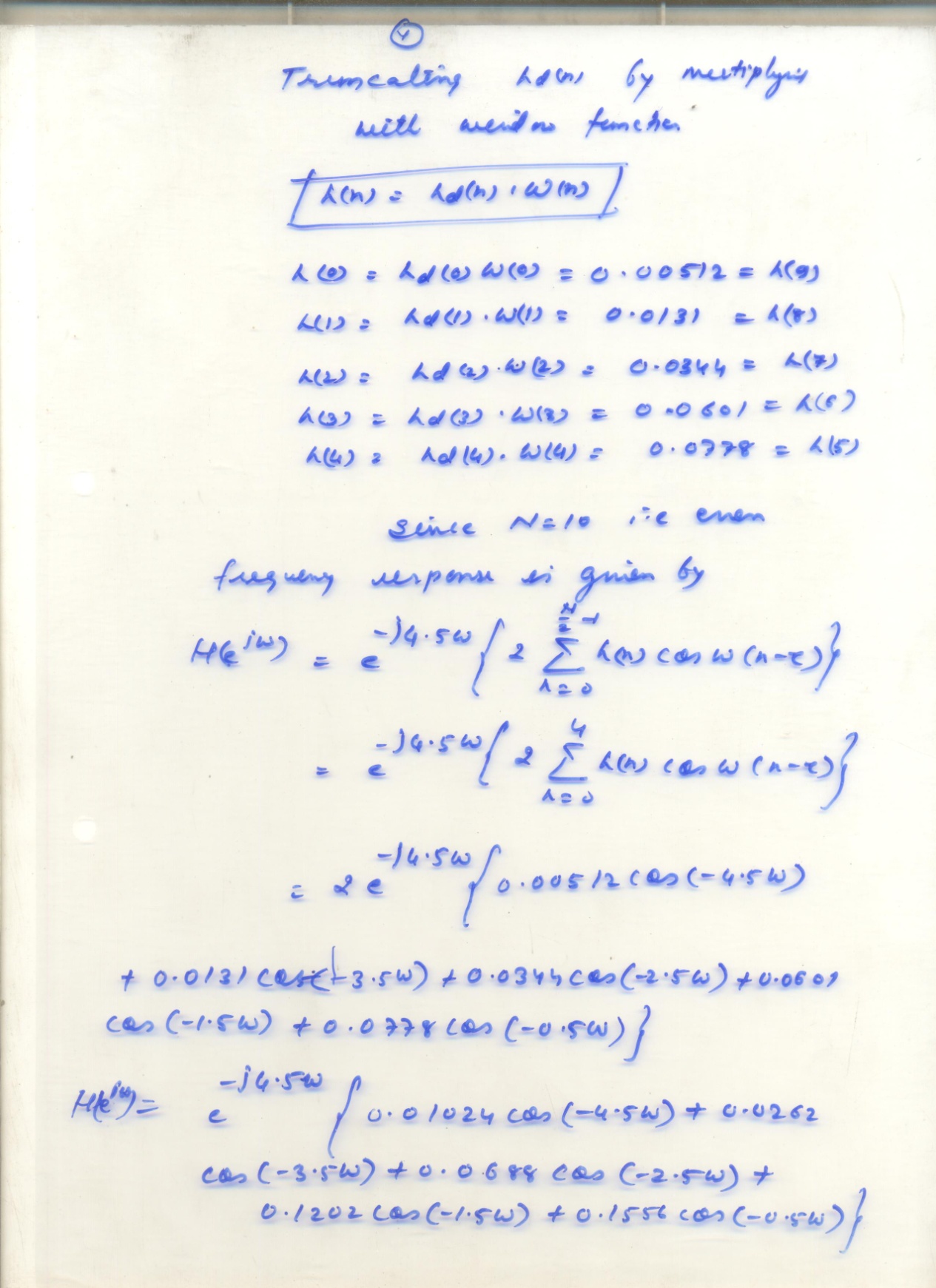 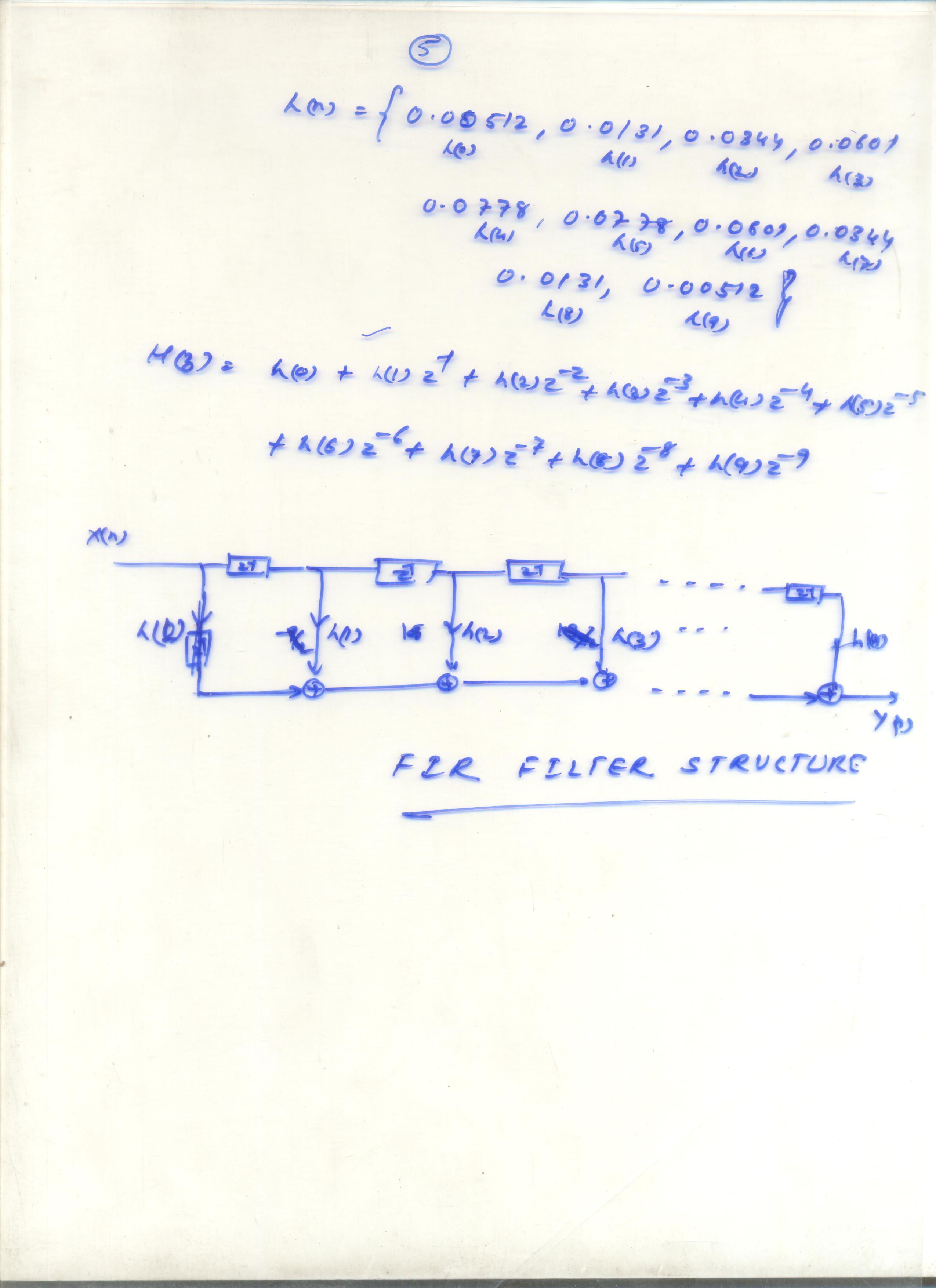